Overview of O*NET Portals
O*NET OnLine
My Next Move
My Next Move for Veterans
Mi Proximo Paso
What’s in O*NET?
Knowledge	Interests
Skills	Work Styles
Abilities	Work Values
Tasks	Tools & Technologies
Work Activities	Related Occupations
Work Context
 
Supplemented with:
Education, Training and Experience Required
Wages 
Employment Trends/Outlook
Links to resources on job openings, credentials, education/training
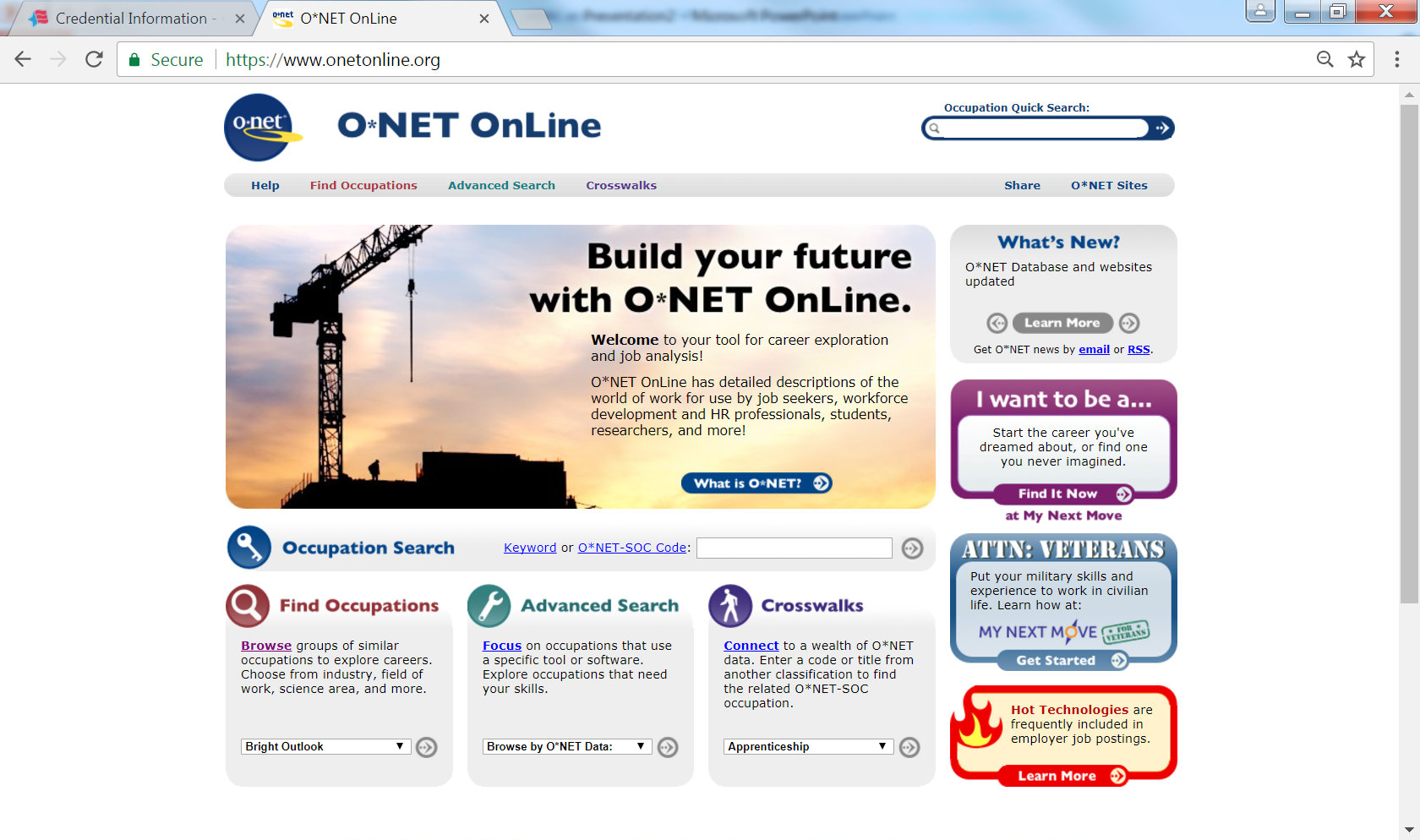 O*NET OnLine Find Occupations
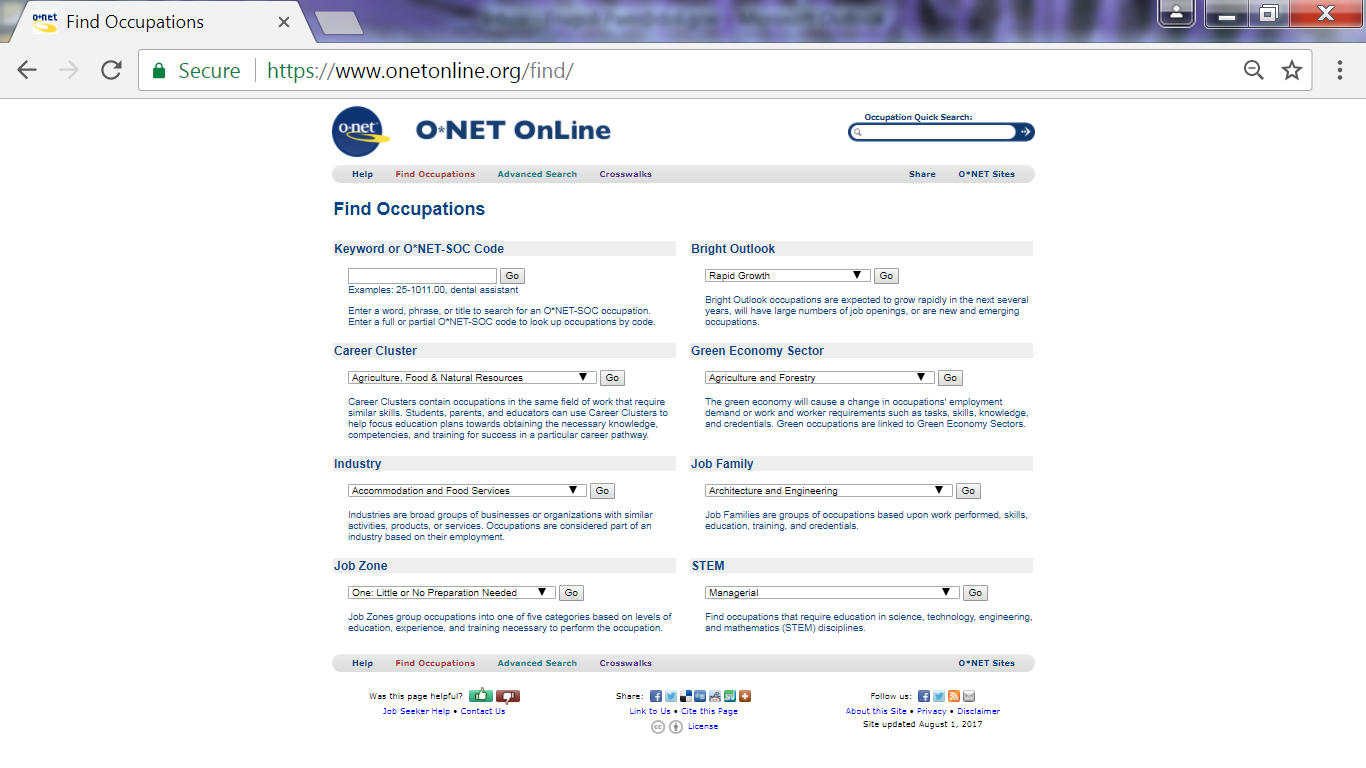 [Speaker Notes: This is really just to show you that you can search O*NET OnLine in many different ways—depending on who you are and what you are doing
Primary method—and easily accessible from the front page is simply searching by keyword, title, (or even code if you know it in the search box  IN THE UPPER RIGHT CORNER OF EVERY PAGE]
O*NET OnLine Advanced Search
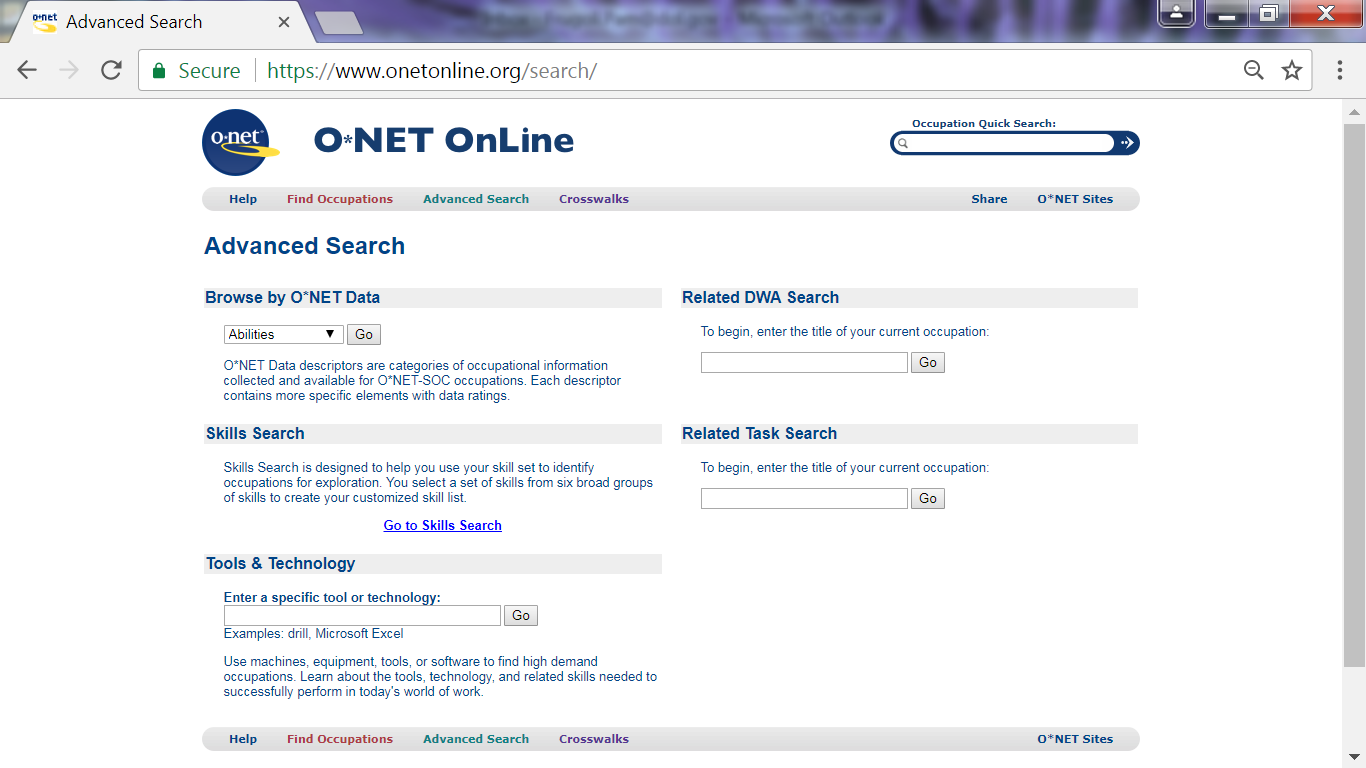 O*NET OnLine Crosswalk Search
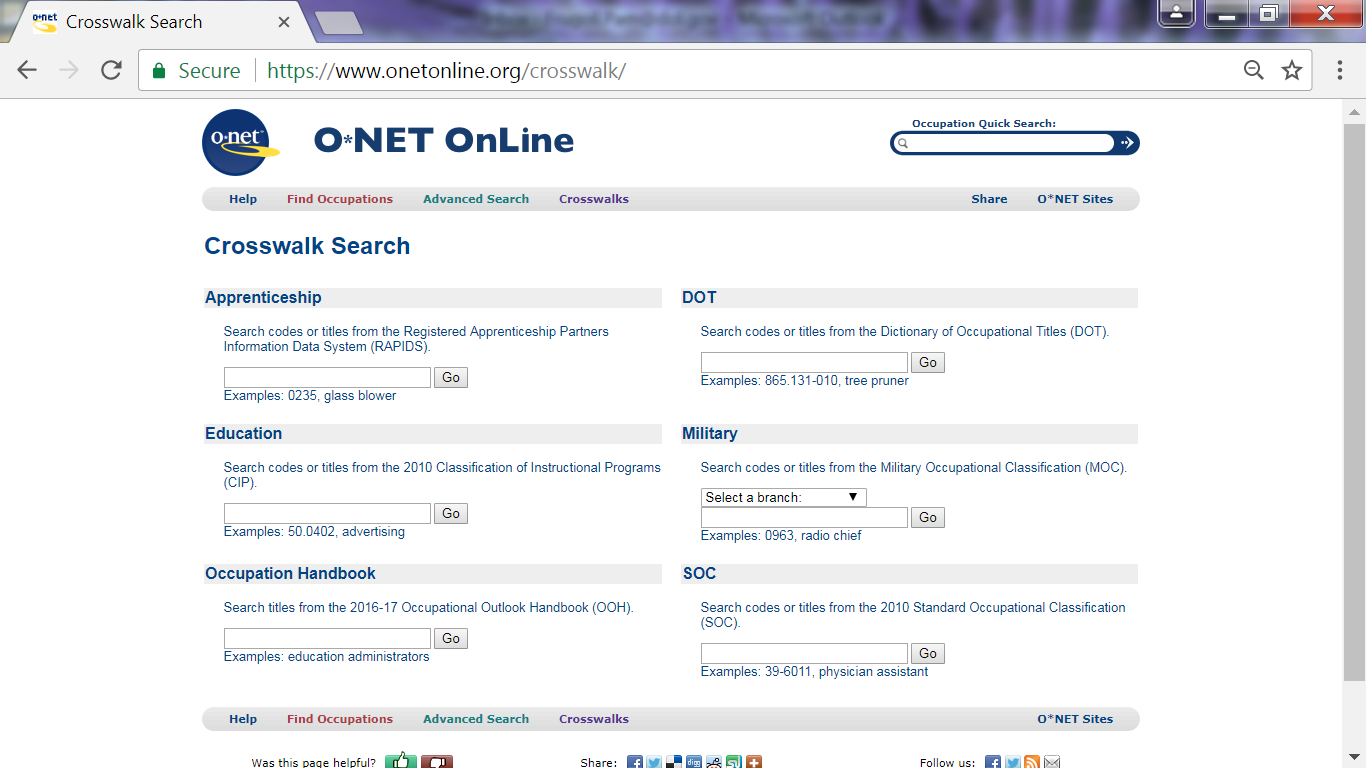 [Speaker Notes: This is for people who are used to a certain classification system or coming from another product and want to find the related O*NET occupations

Apprenticeship
Education Classification of Instructional Program codes
OOH—which has 329 profiles  (projections are for 819 SOC occupations)  O*NET profiles for 974 occupation titles (but still not jobs)
DOT
Military
SOC—in case people don’t get it that the SOC code is embedded in the first six digits of the O*NET code and no crosswalk is needed]
O*NET OnLine Summary Report
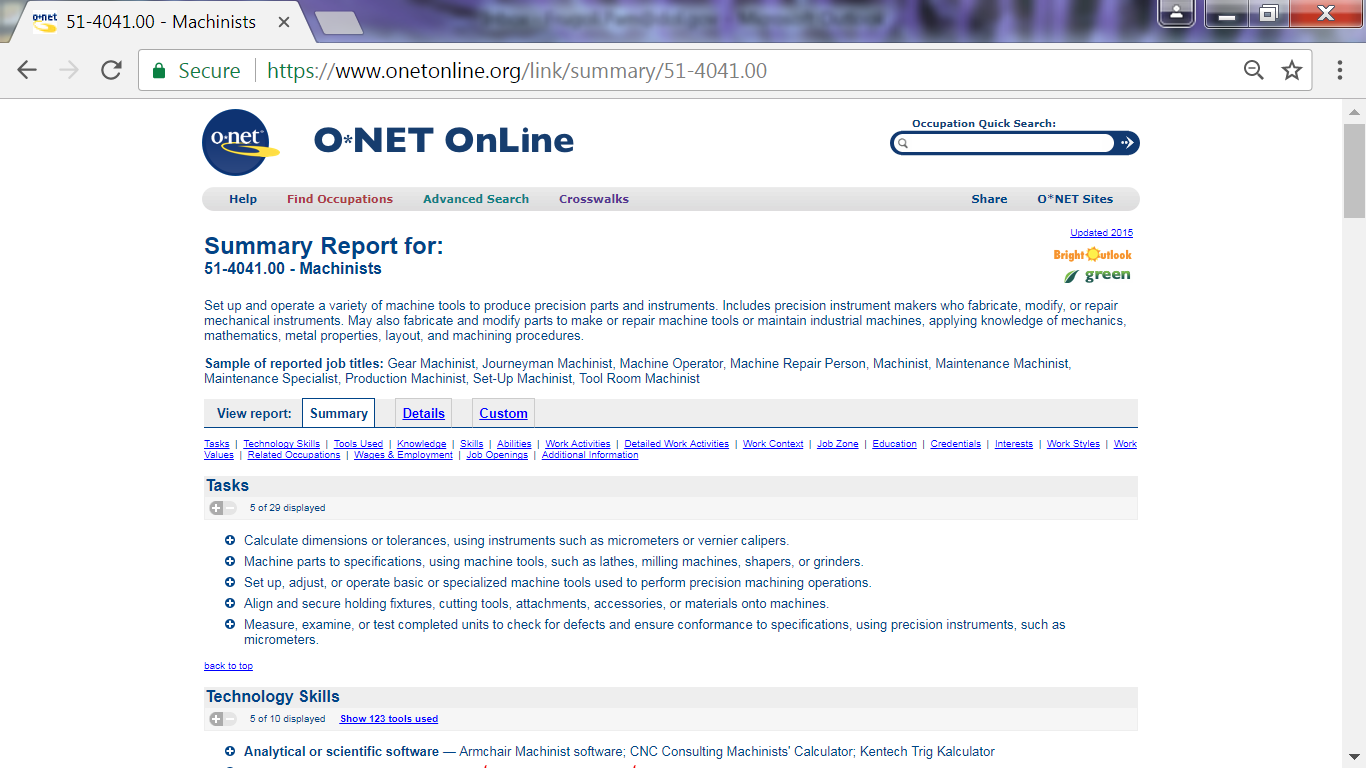 O*NET OnLine Details Report
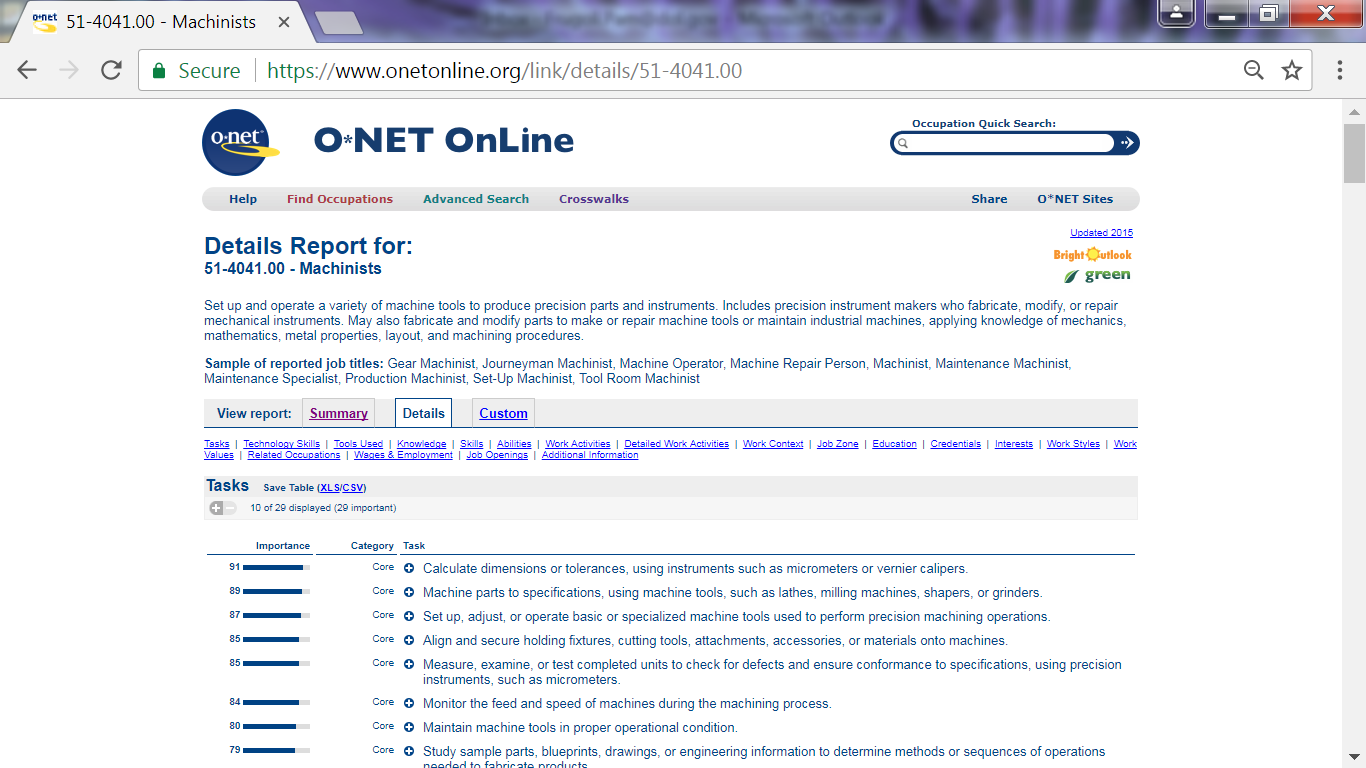 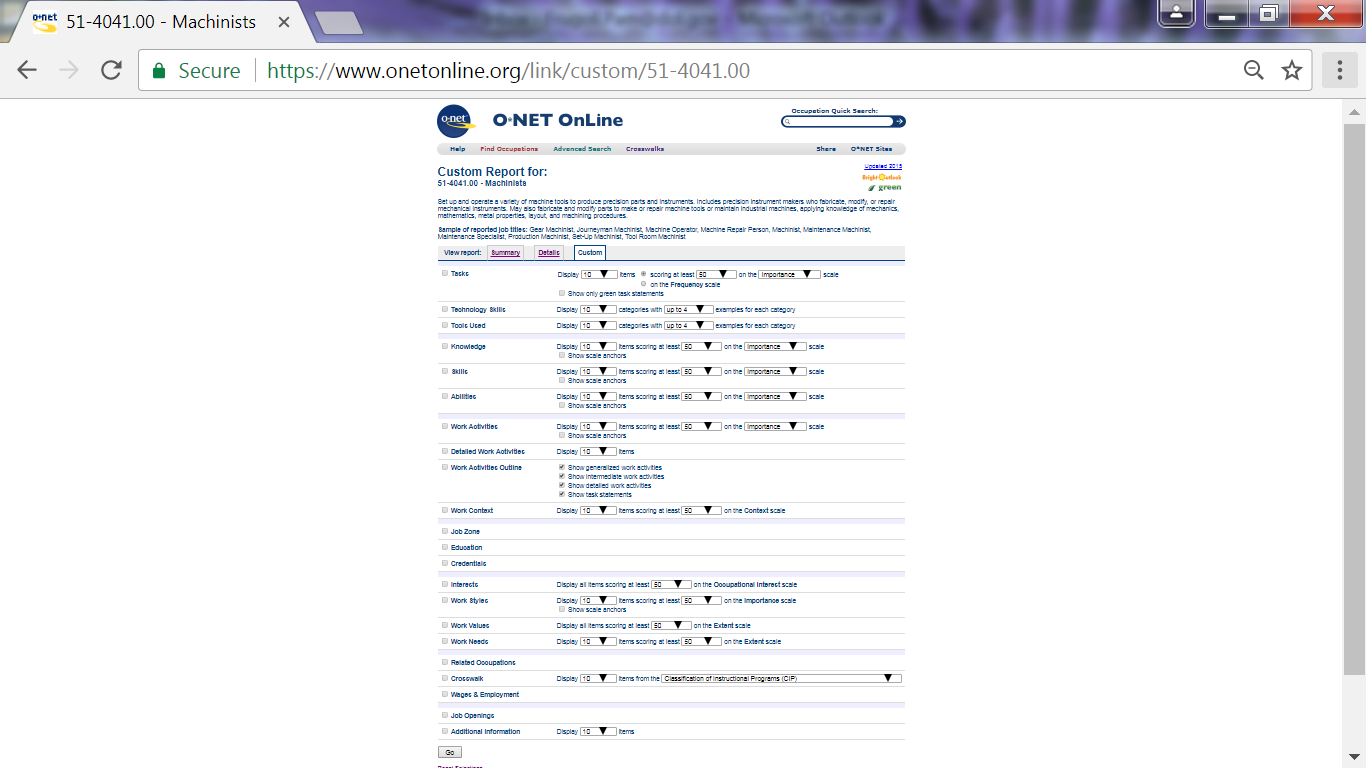 O*NET Data Downloads and Web Services
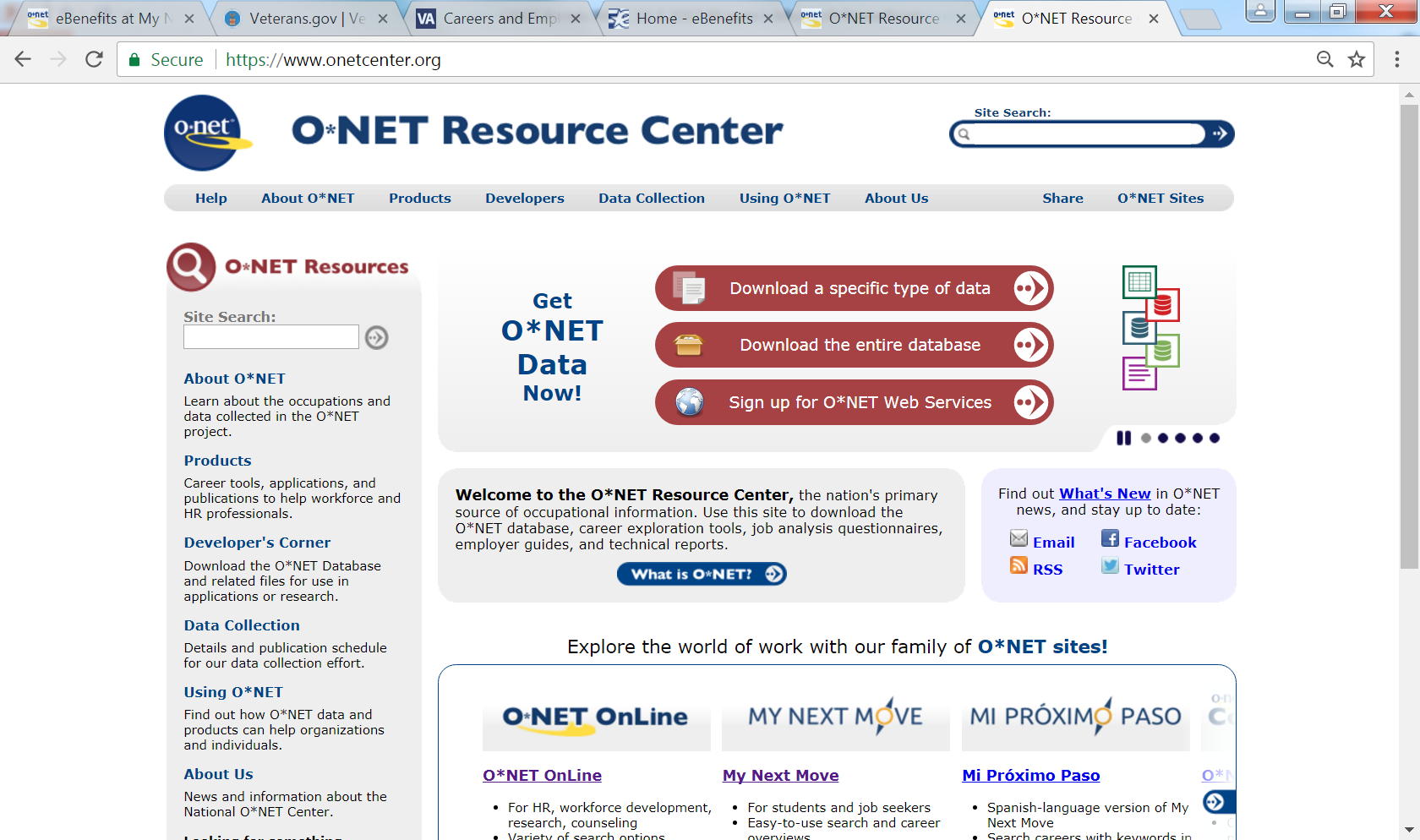 [Speaker Notes: What you see on the websites is just the tip of the iceberg—almost a showcase for what you can do

In the early days—developers could download the O*NET database and incorporate it into their own products

Now O*NET (and COS) offer web services and Application Programming Interfaces (APIs) and O*NET has over 1000 sign-ups for those services]
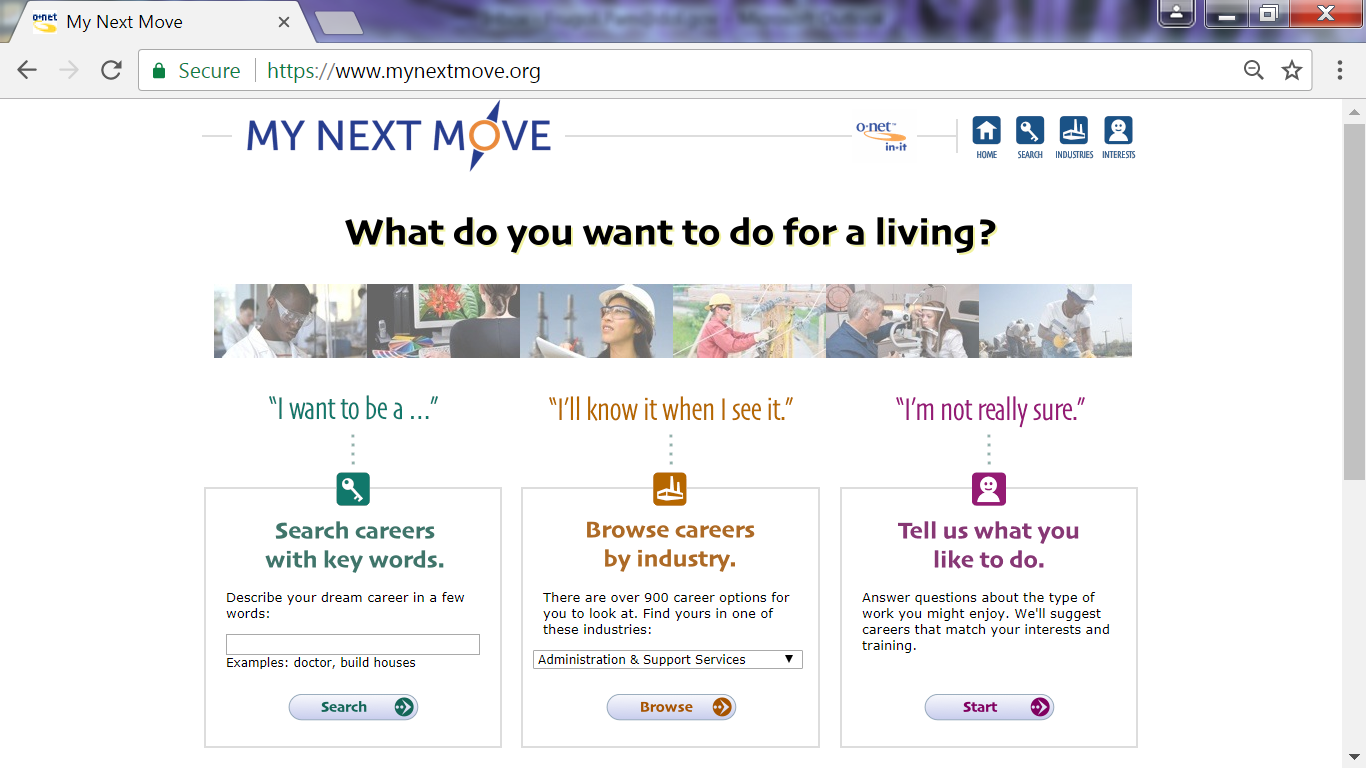 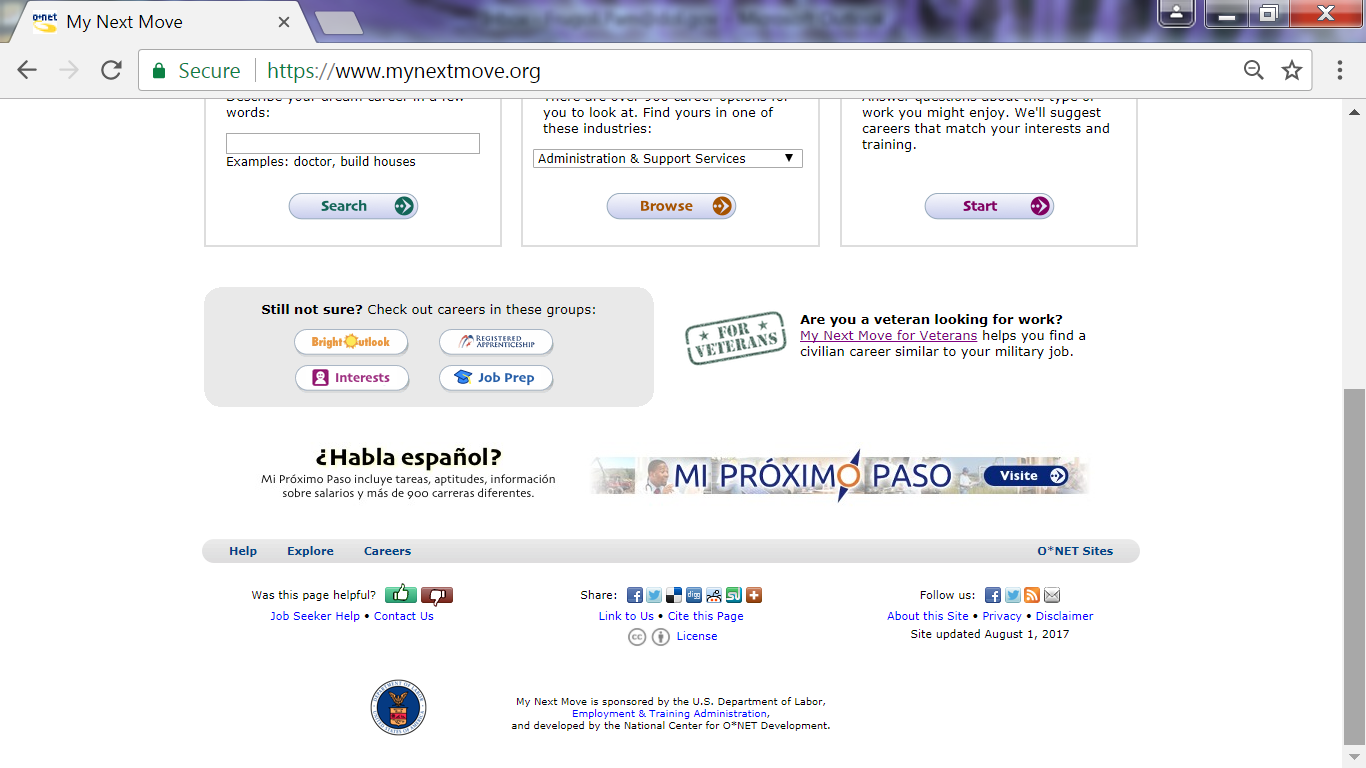 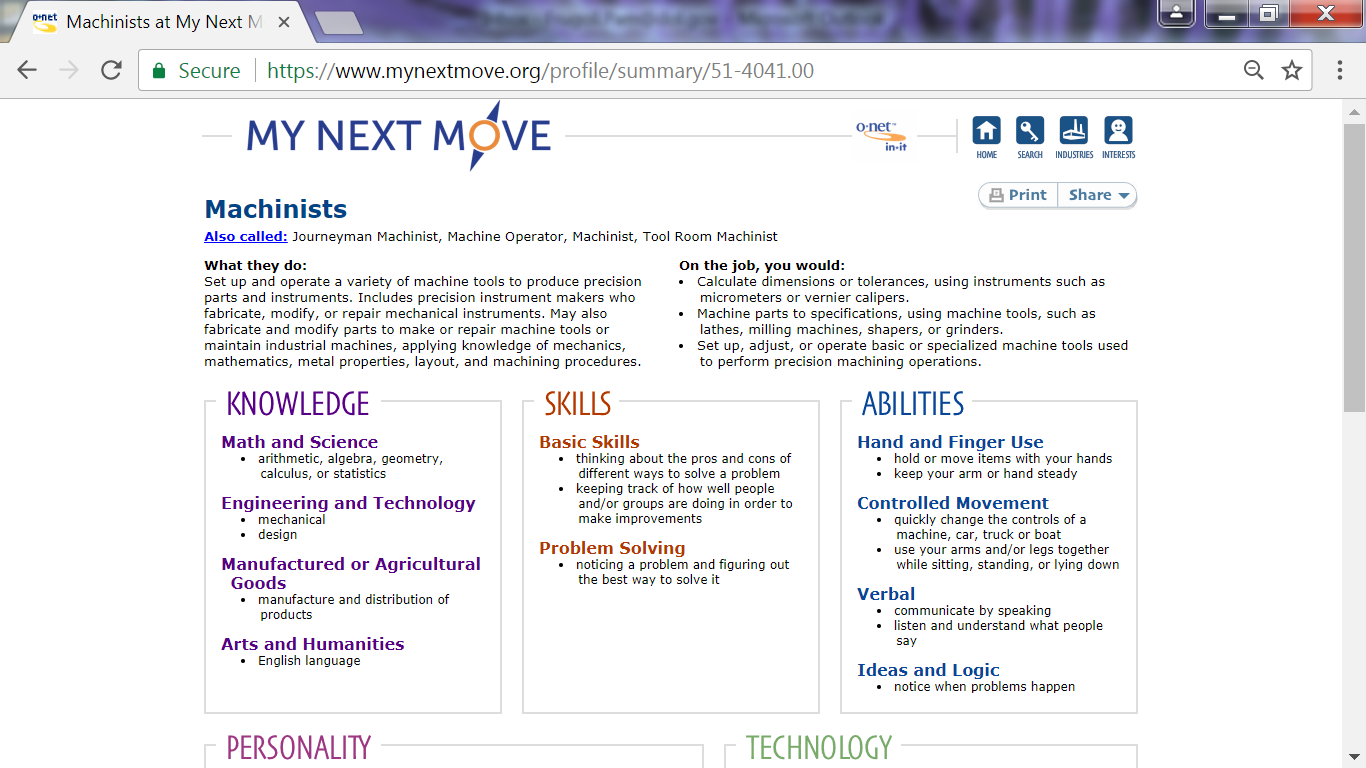 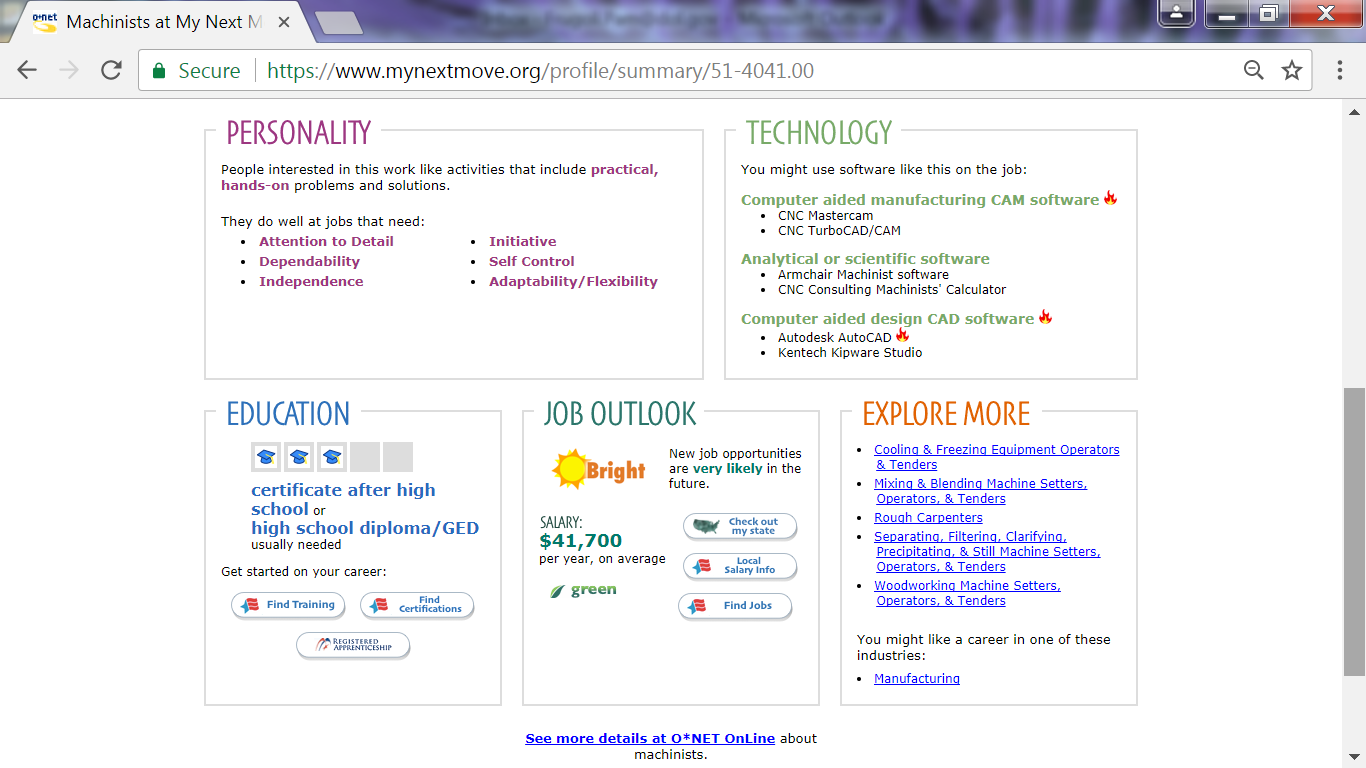 60 Question O*NET Interest Profiler
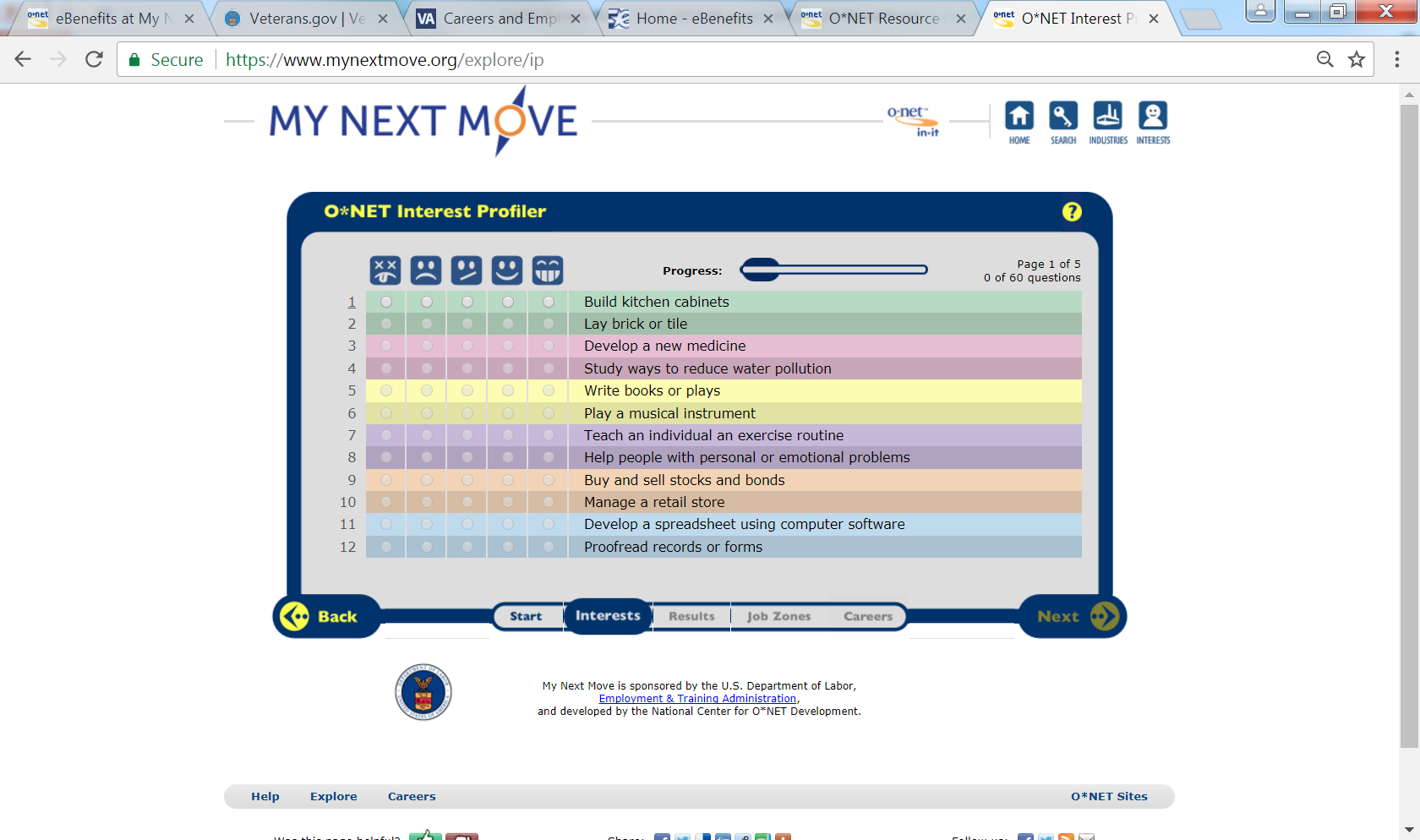 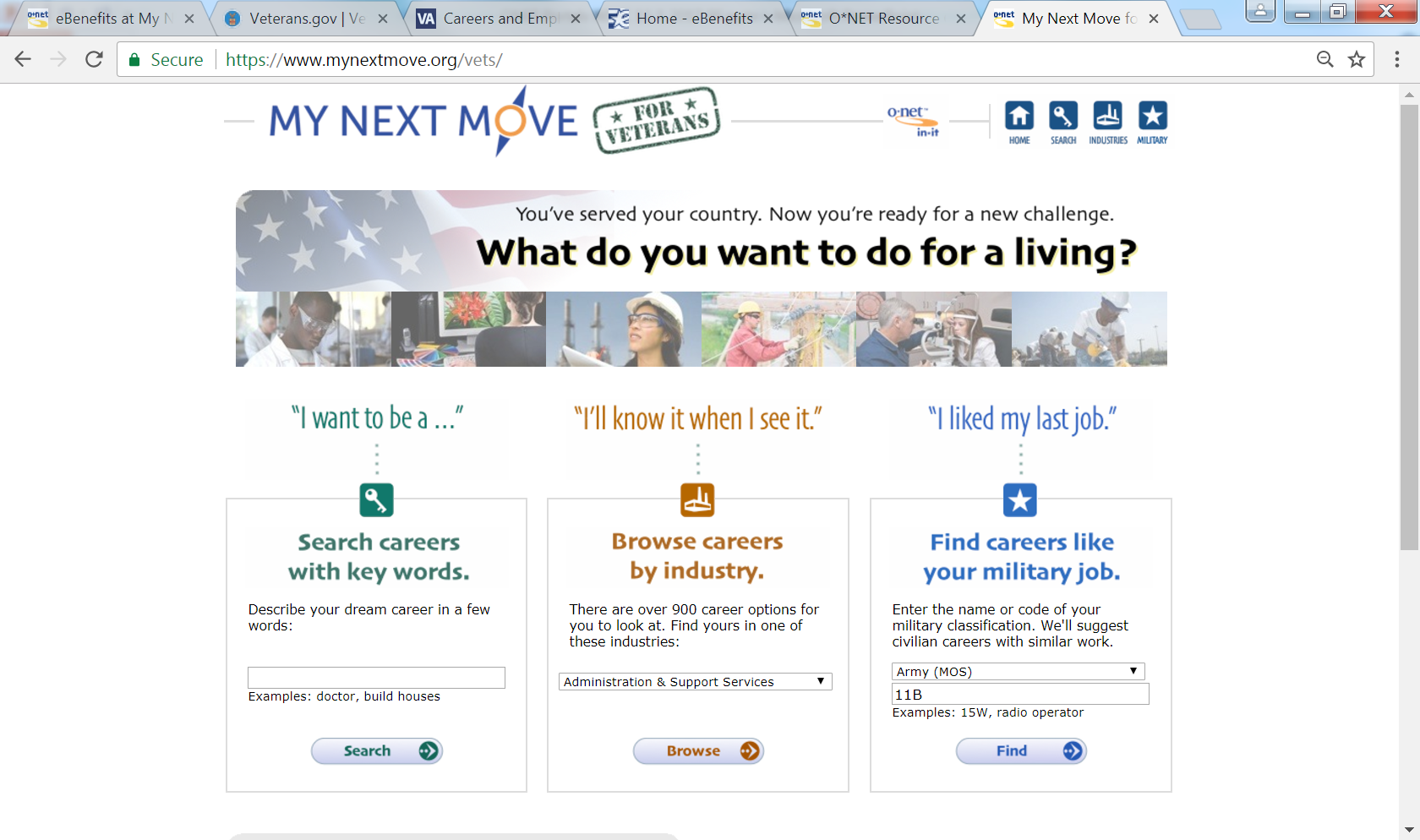 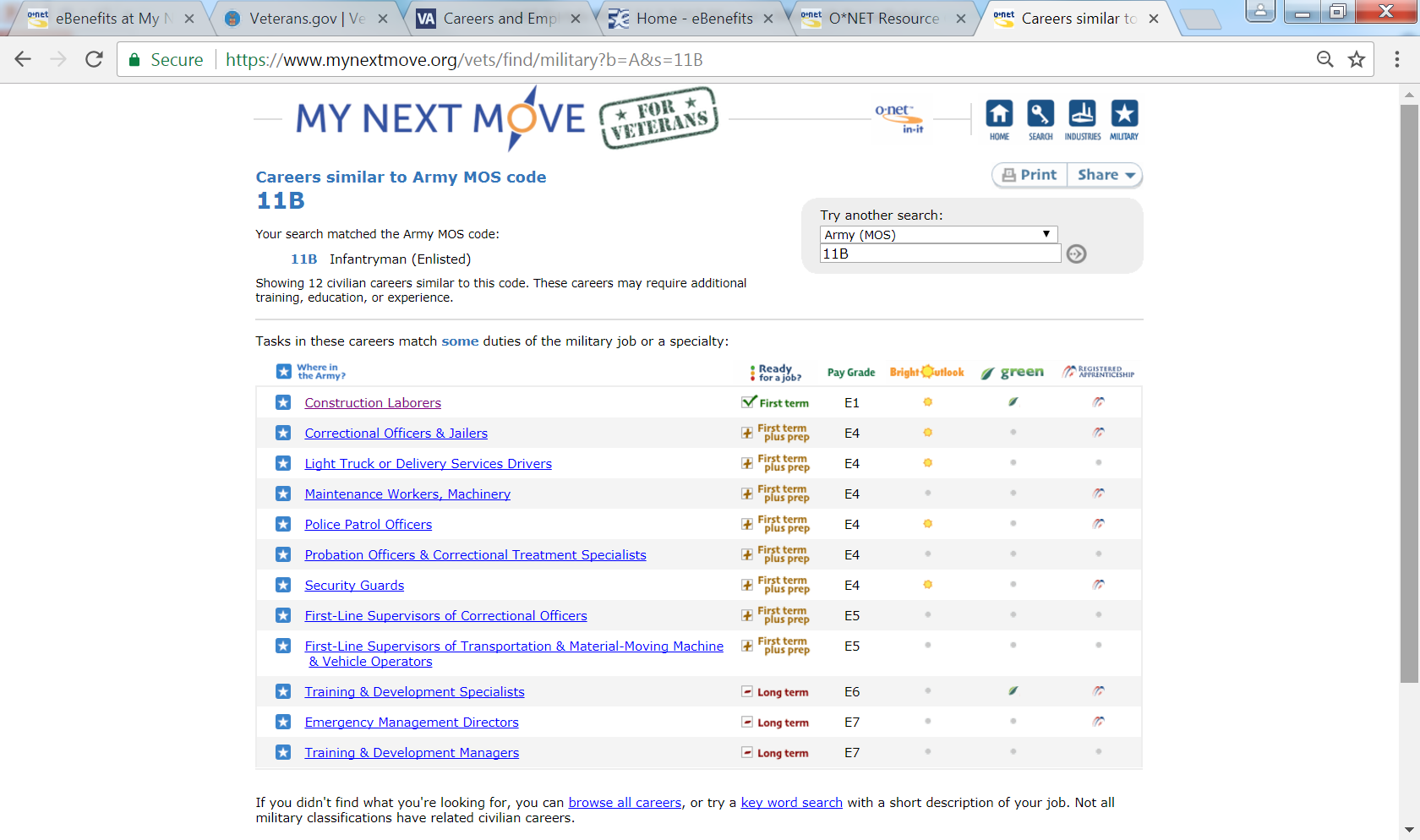 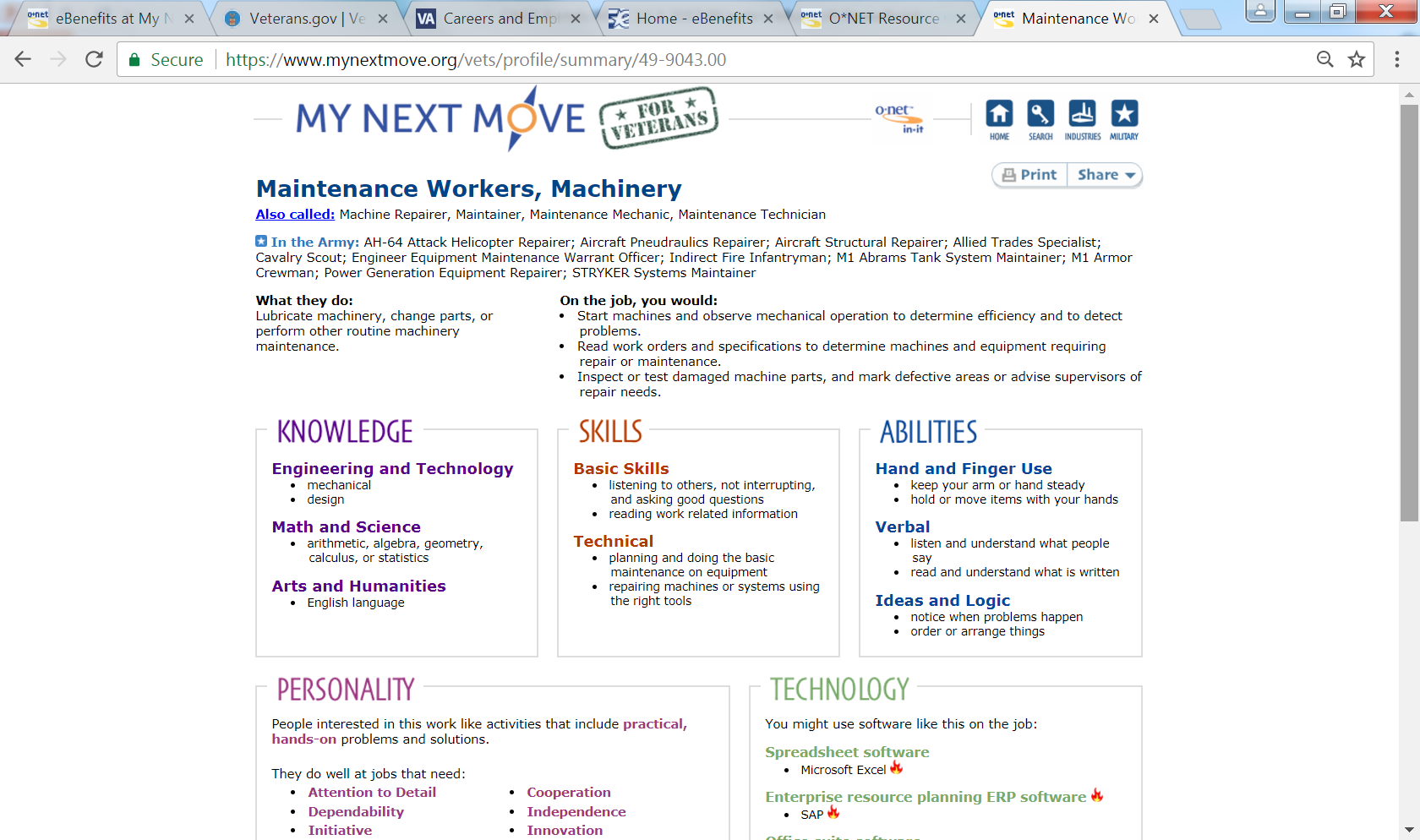 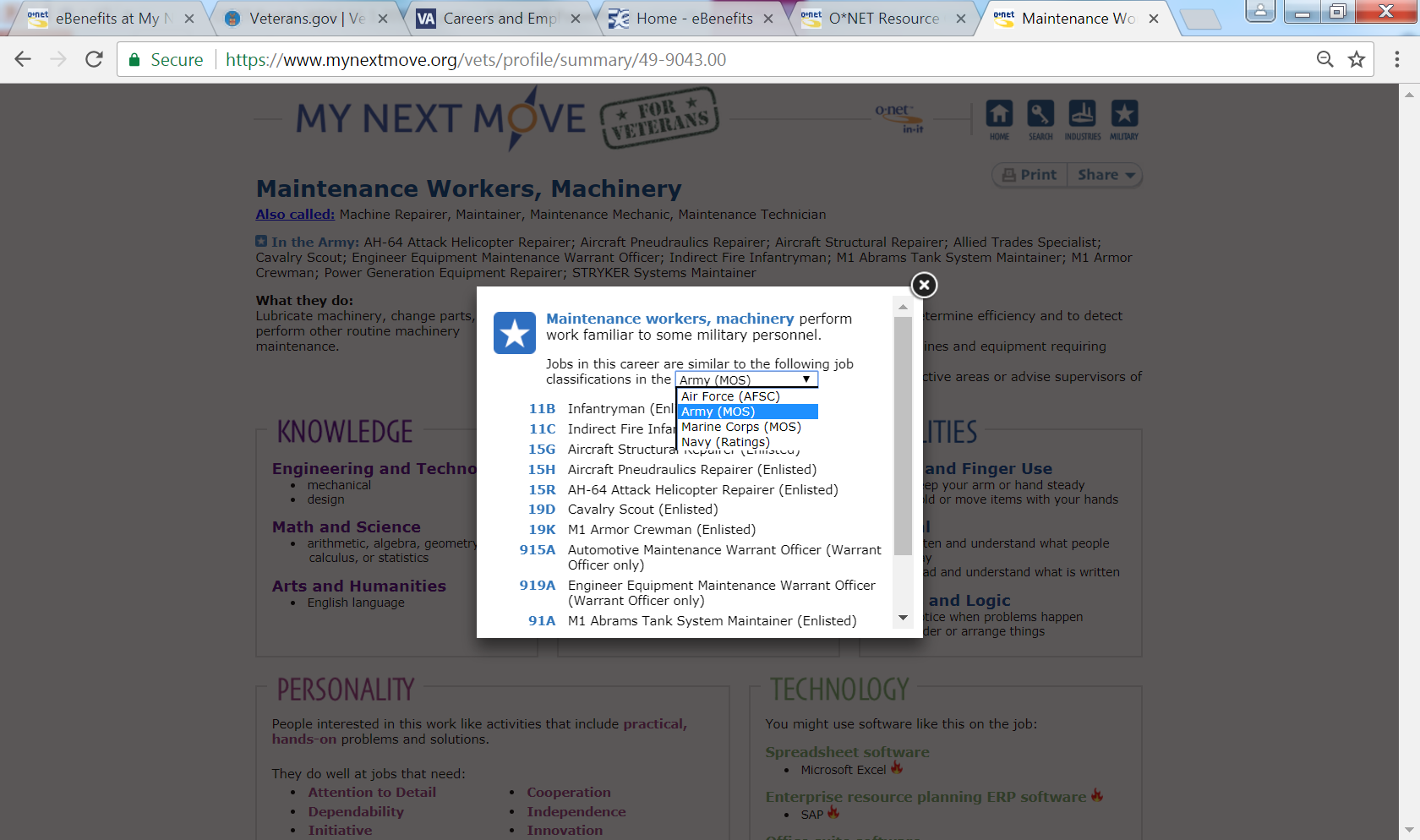 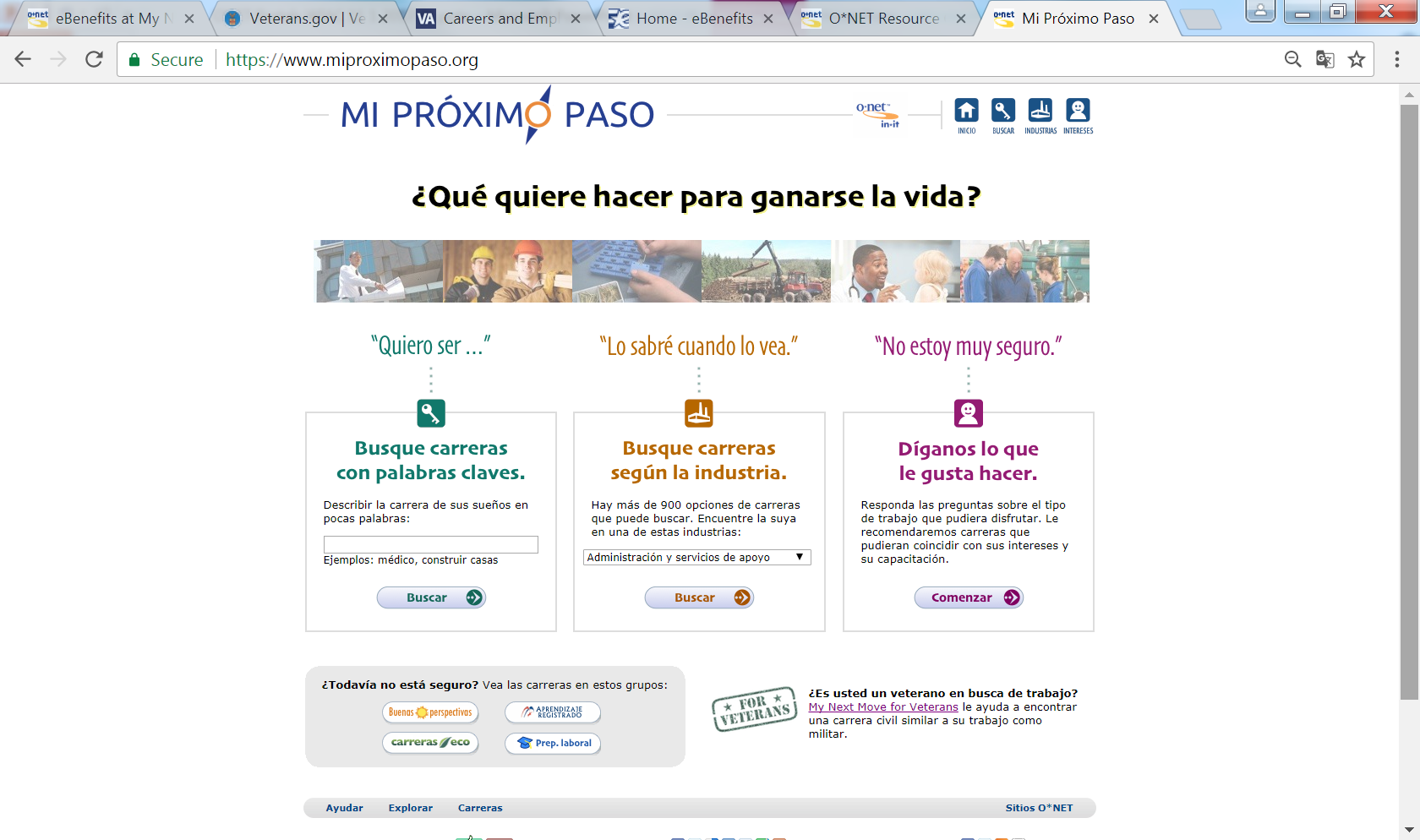